Interoperability WMO Information System and GEOSSStefano NativiThorsten BüßelbergDeutscher Wetterdienst21th November 2017
Agenda
Motivation Metadata
Interoperability WMO Information System – GEOSS
Metadata Quality
Supermarket without metadata
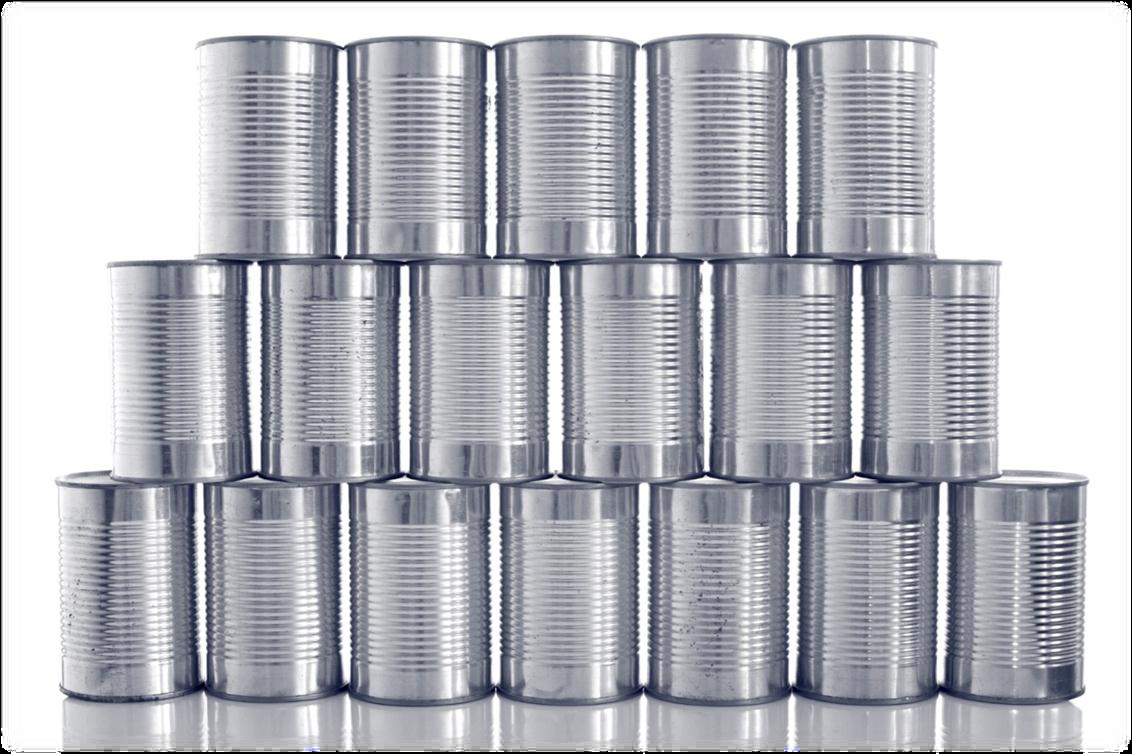 Source: WMO Core Metadata Profile v1-2 Guidance Documentation v0.1
Supermarket with metadata
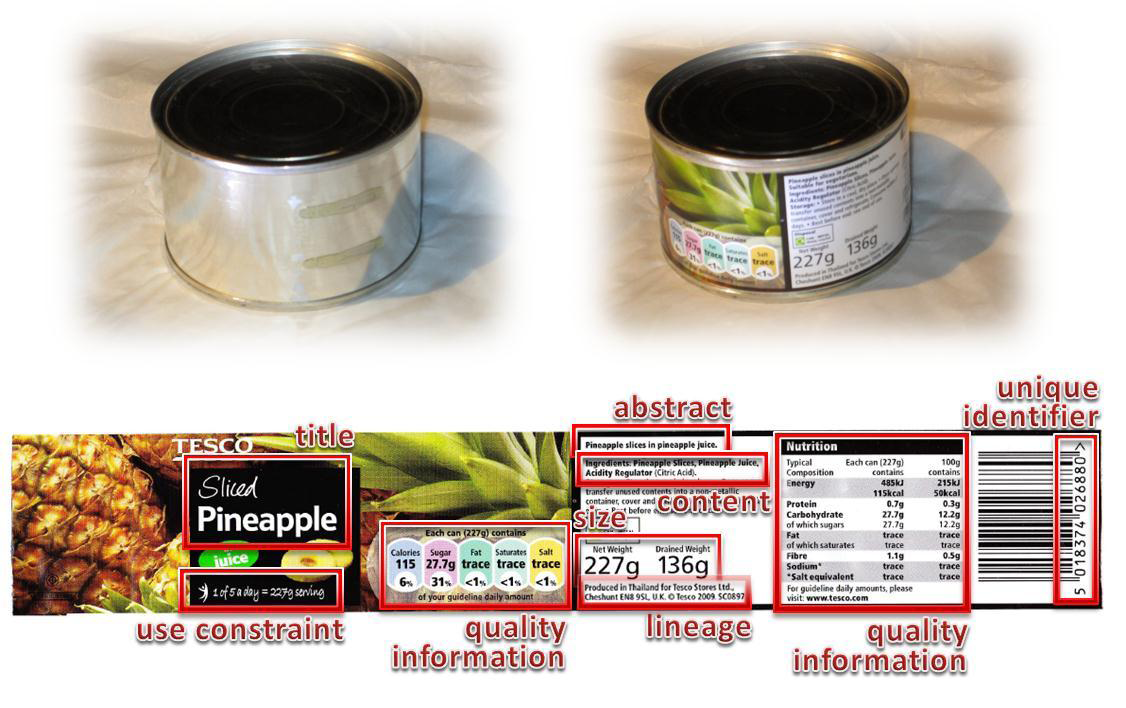 Source: WMO Core Metadata Profile v1-2 Guidance Documentation v0.1
WMO Information System
GISC 
      Global Information Service Center
      
DCPC  
      Data Collection/Production Center
      
NC 
      National Meteorological and       Hydrological Center
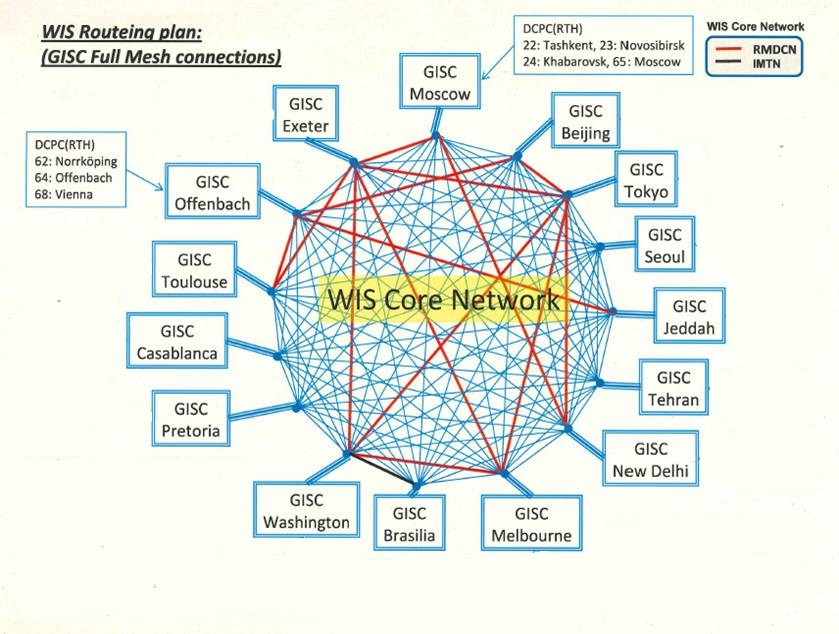 Interoperability WIS und GEOSS
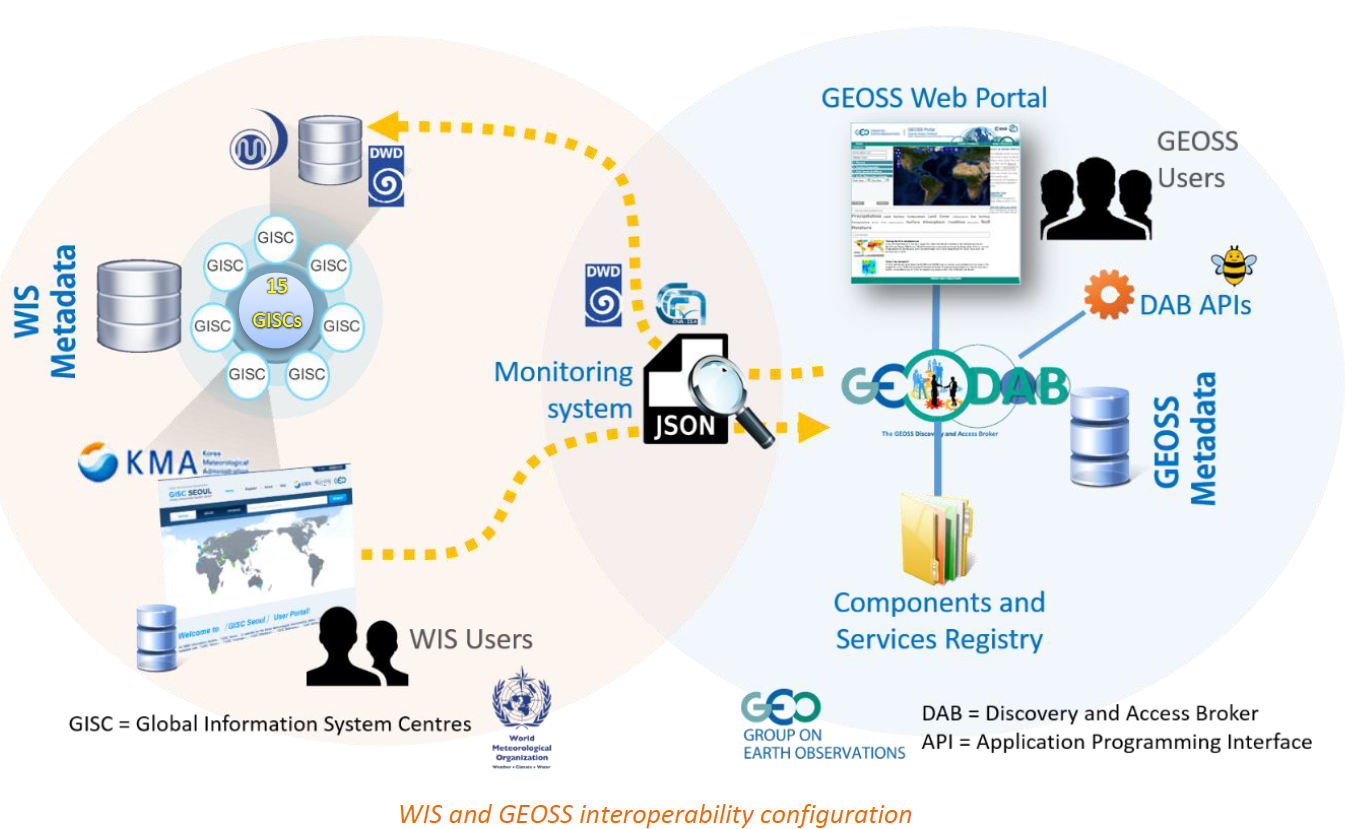 [Speaker Notes: JSON Monitor: https://gisc-test.dwd.de/monitor/data/centres.json]
Metadata synchronization
CSW
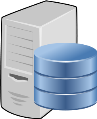 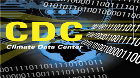 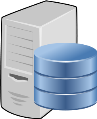 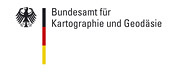 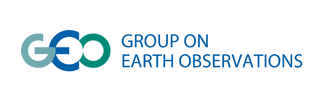 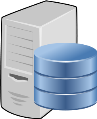 Subset Germany
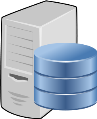 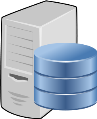 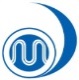 OAI and FTP
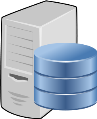 DKRZ
AWI (PANGAEA)
DLR
EUMETSAT
National Meteorological Centres,
e.g. Austria,Croatia, …
WIS core network
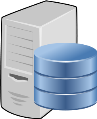 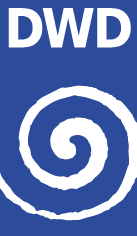 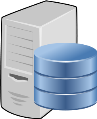 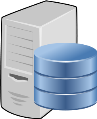 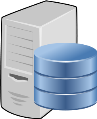 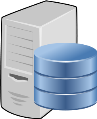 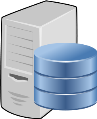 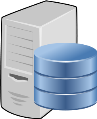 connected to GISC Offenbach as internal DWD centre:
GCC, Global Collection Centre 
GPCC, Global Precipitation Climate Centre
GRUAN, GCOS Reference Upper-Air Network
NKDZ, Nationales Klimadatenzentrum
RCC-CM, Regional Climate Centre on Climate Monitoring for Europe
connected to GISC Offenbach  as external DCPC 
DKRZ
DLR
AWI Bremerhaven (Pangaea) 
EUMETSAT
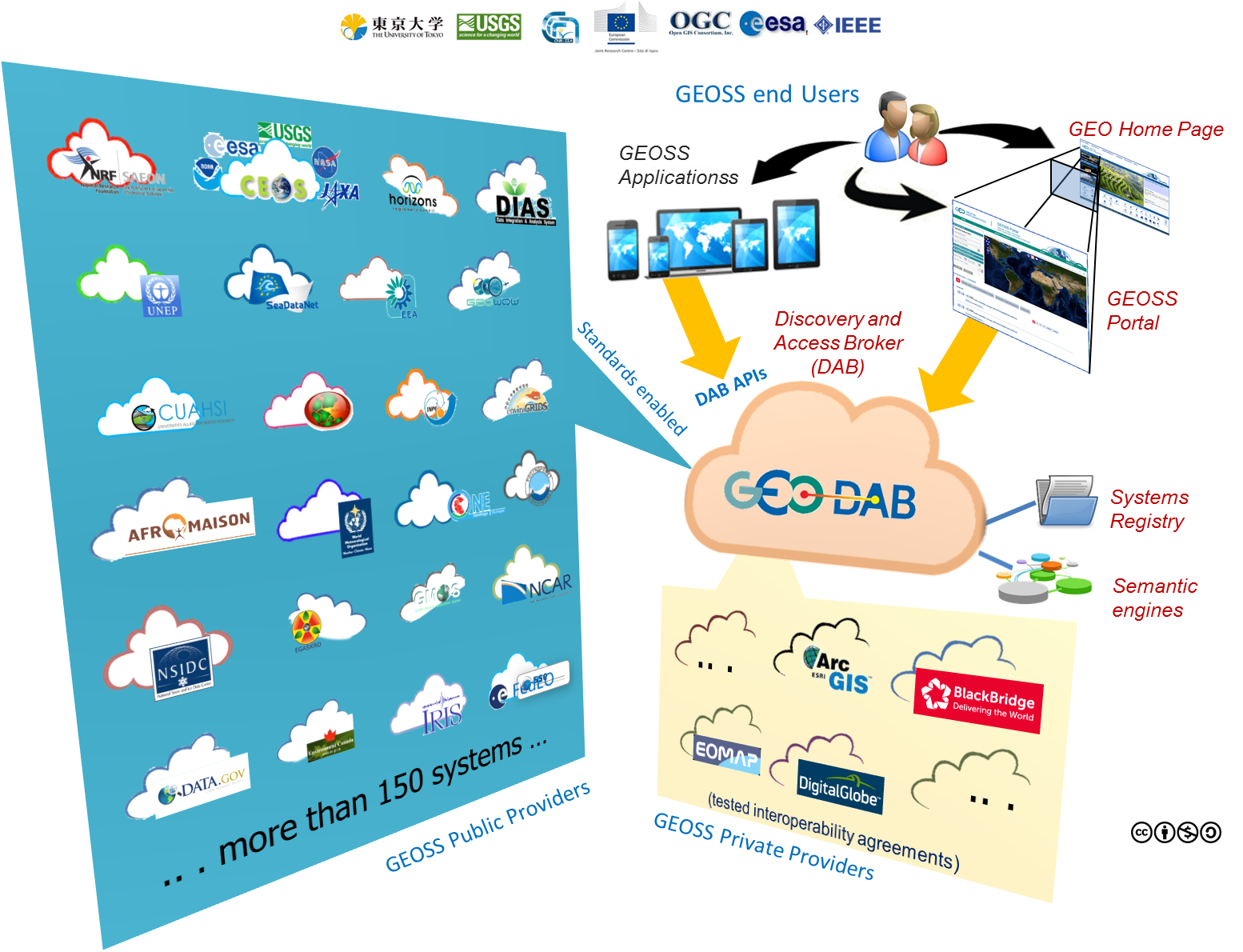 Source: Stefano Nativi
Source: Stefano Nativi
GeoPortal –ranking search results
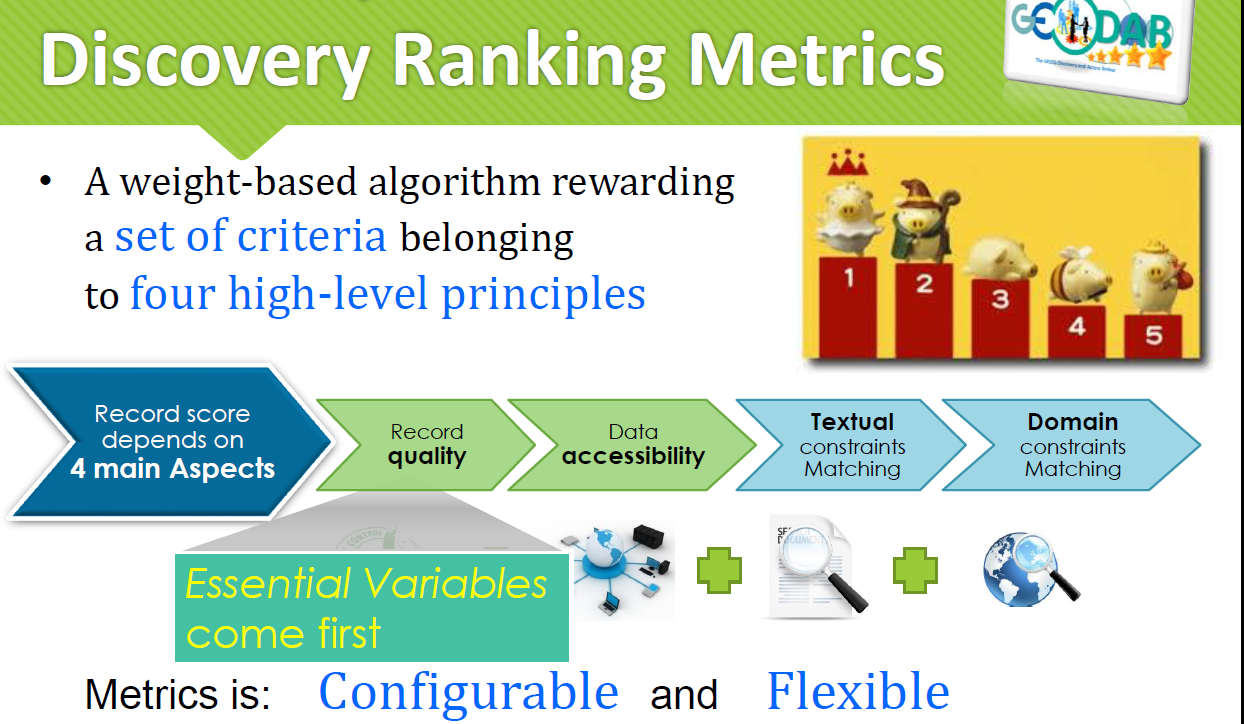 Source: Stefano Nativi
Metadata Quality in WMO Information System
NOAA provides a  “WMO Rubric Report” (xslt transformation) http://www.ngdc.noaa.gov/metadata/published/xsl/wmoRubricReport.xsl
Useful tool to monitor metadata quality, build into Web-Frontend GISC Offenbach gisc.dwd.de
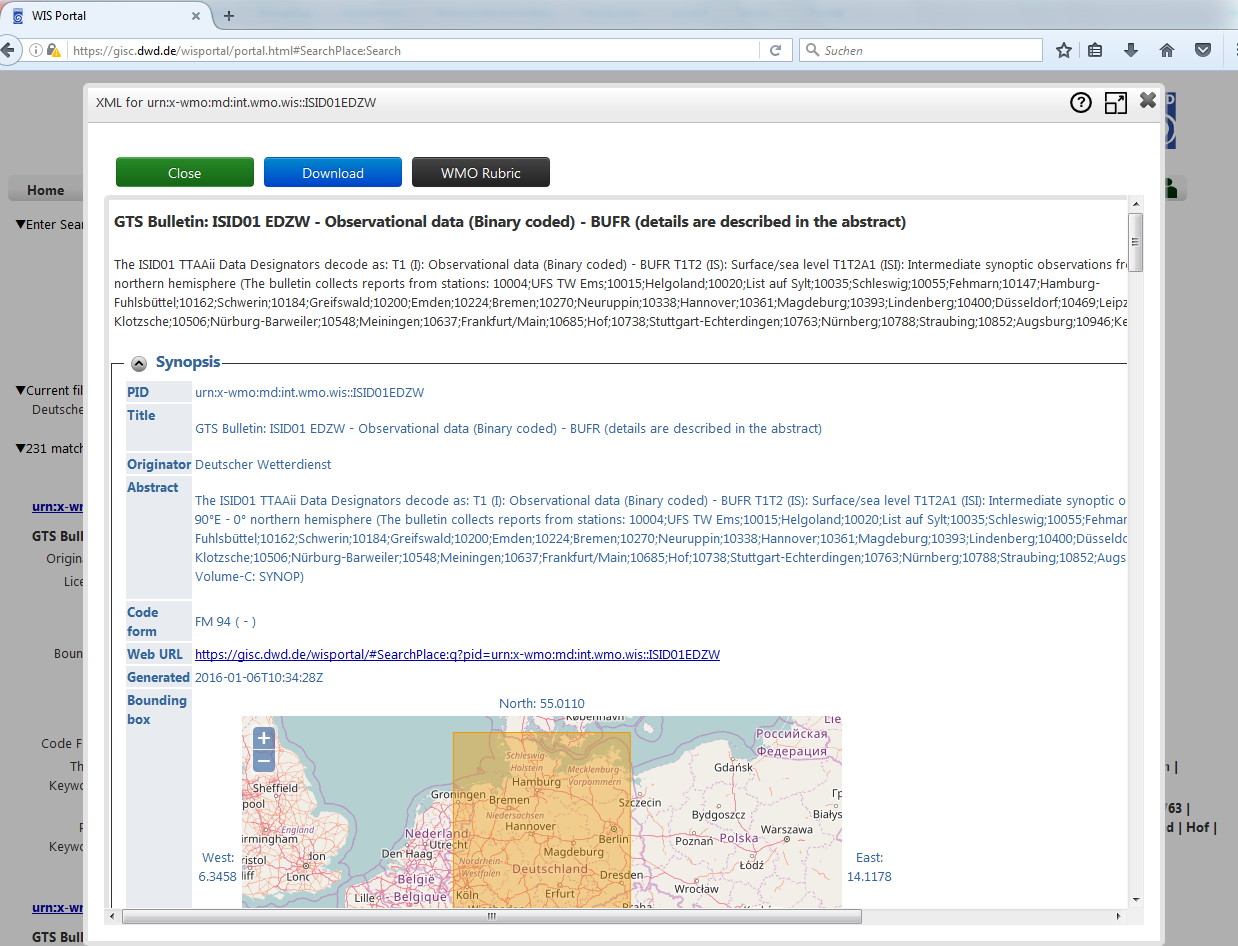 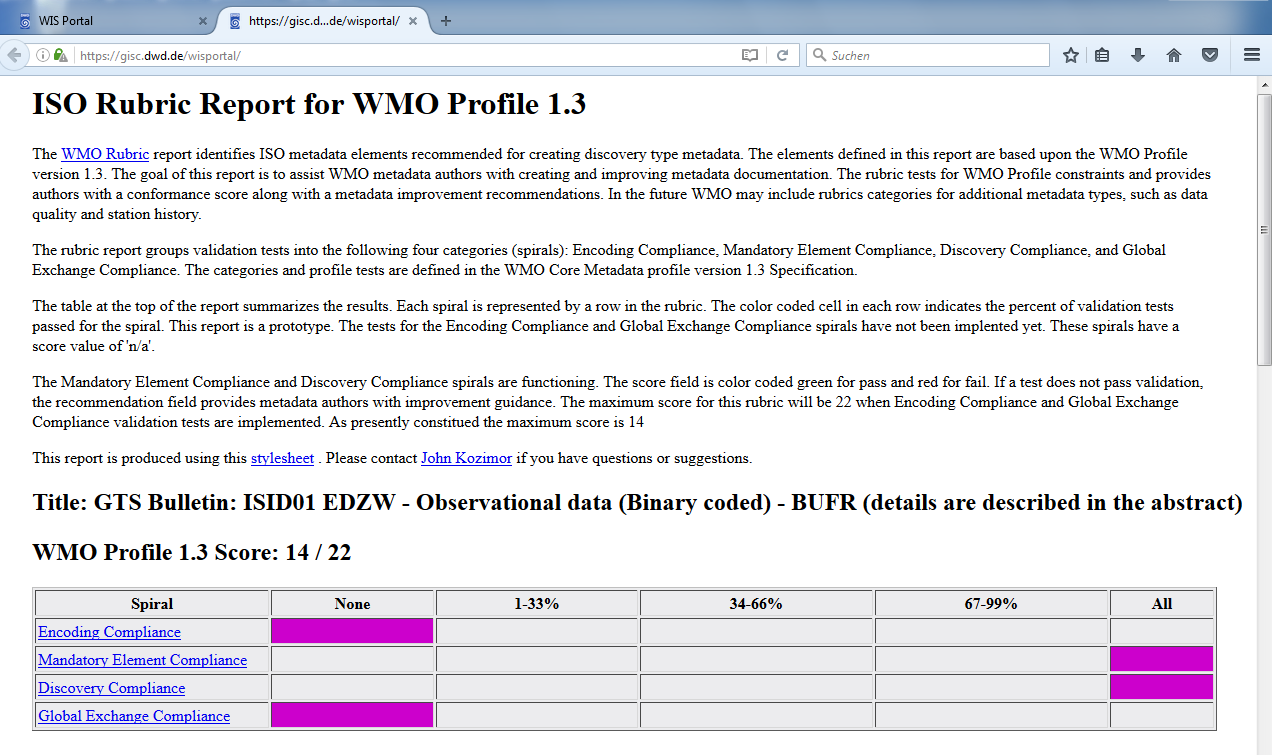 Metadata Quality in WMO Information System
Example 2014
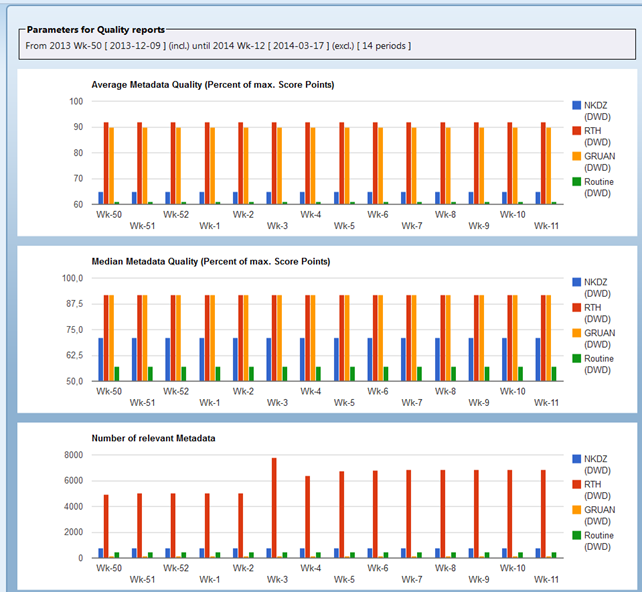 Summary
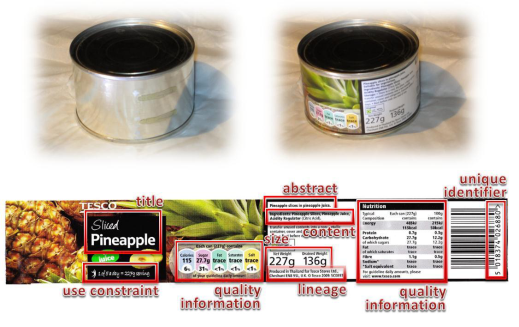 Metadata quality is essential for user experience in catalogue systems 
InteroperabilityWMO Information System – GEOSS




Useful approach to measure metadata quality is „WMO Rubric“ (from NOAA)
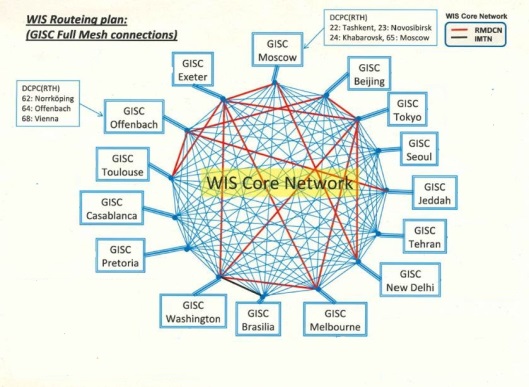 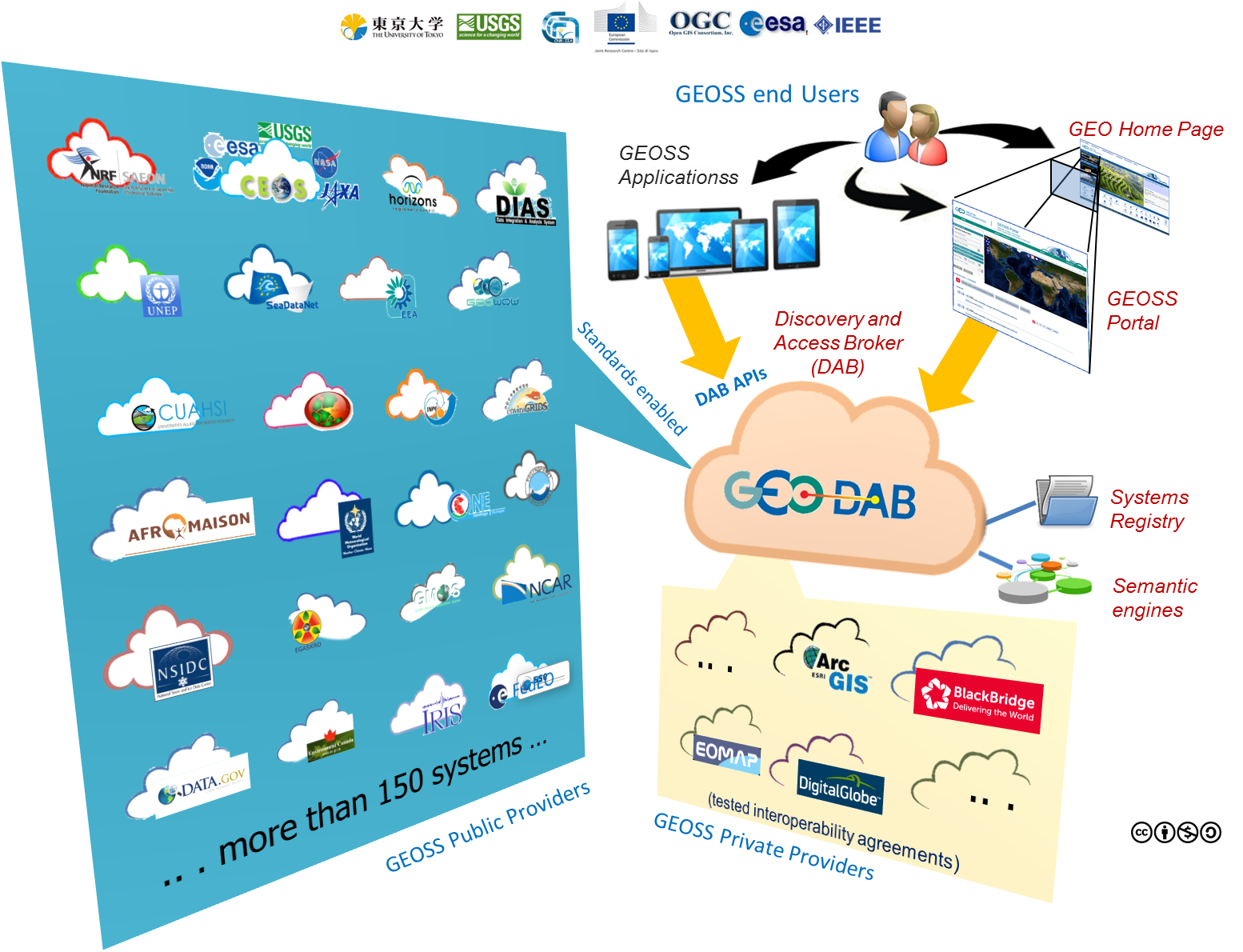 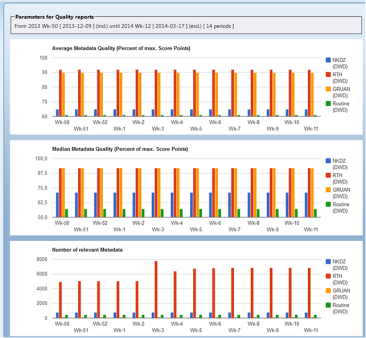 Thank you !